Orchestrating Smooth Operations
The case of GP4L
Prof. Sonja Filiposka (UKIM), Roman Łapacz (PSNC)
TNC24, Rennes, France
10-14 June 2024
Paul can we have an agenda slide?
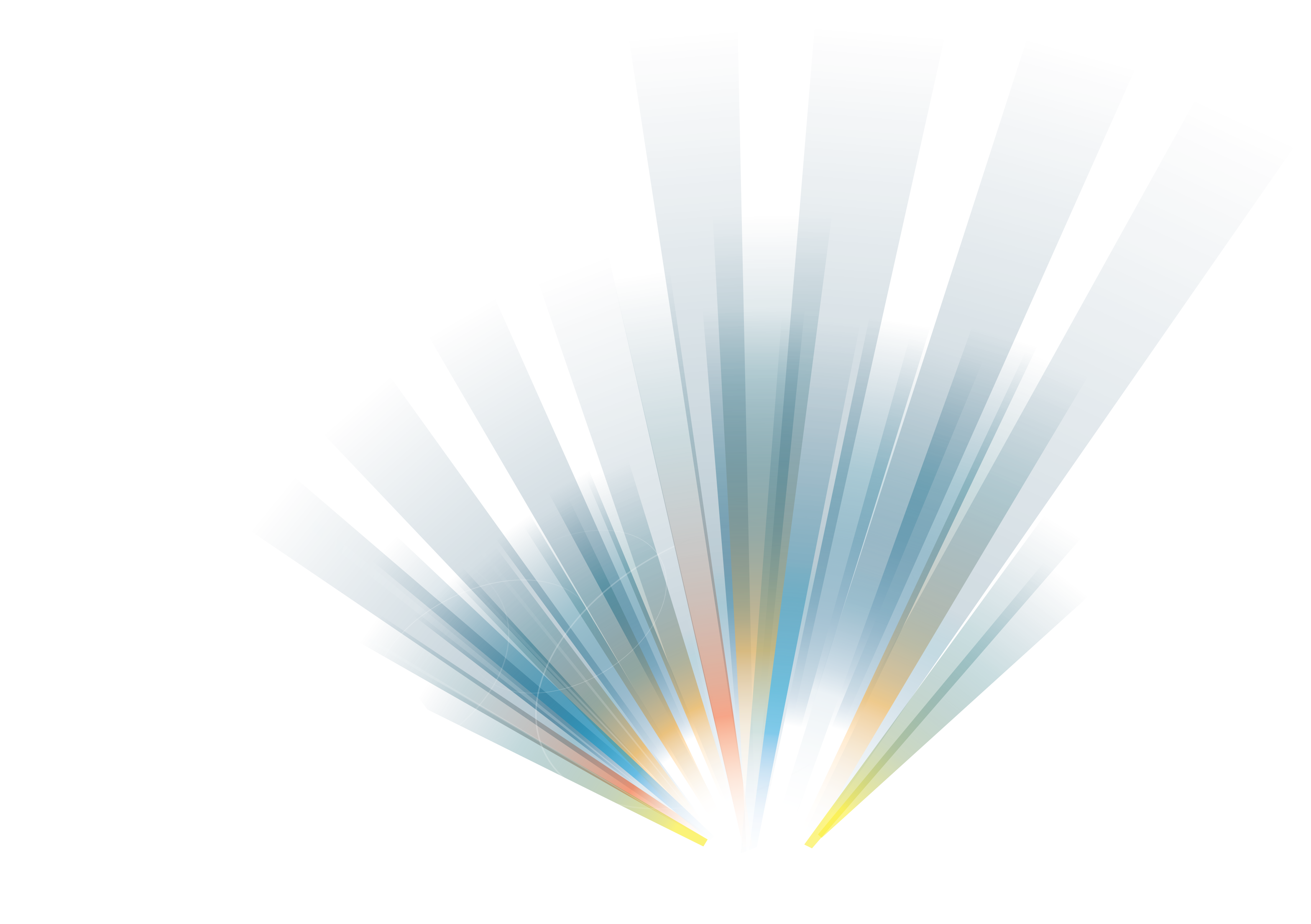 2
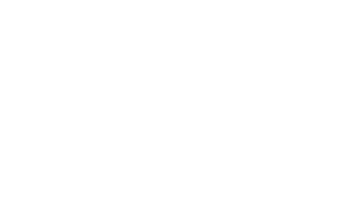 Agenda
The Global Platform for Lab (GP4L)
Automation and Orchestration in GP4L
Components
Pilot & Use Cases
Future work
The Global Platform for Lab (GP4L)
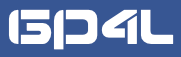 GP4L Experimental Testbed
A P4 distributed infrastructure that can be used by researchers to run network experiments.
01
GP4L Digital Transformation Use Cases
Network automation and orchestration solutions that will drive the digital transformation efforts.
02
GP4L Community Collaboration
Open for discussion and collaboration on digital transformation pilots:
Service Provisioning Pilot for PIONIER
03
https://geant-netdev.gitlab-pages.pcss.pl/gp4ldocs/
3
GP4L Experimental Testbed
A programmable network infrastructure that can be used to run cutting-edge network experiments.
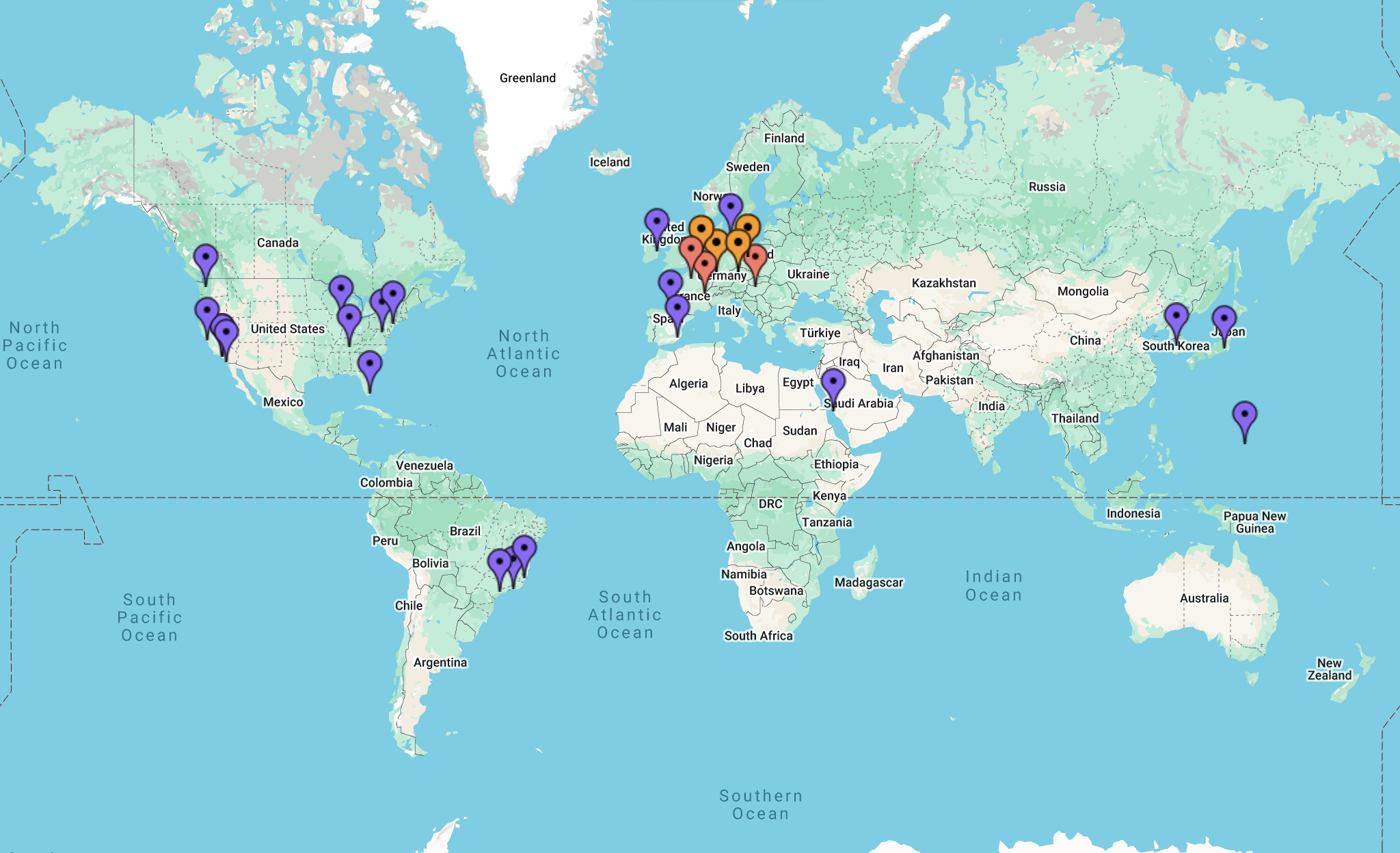 GÉANT Core + Partners => 44 devices
4
GP4L towards Digital Transformation
Orchestrated and automated operations
Source of Truth
Workflows
Components
APIs
GitOps
...
Use Cases & Solutions
Generalized, modular workflows and code
Education
Courses in Network Automation eAcademy
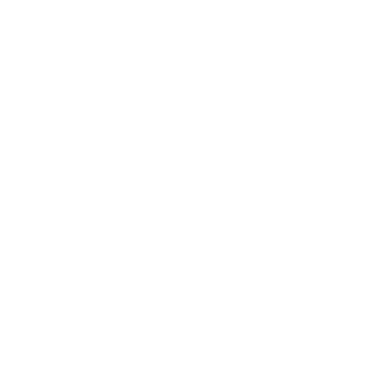 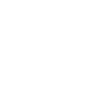 Digital Twin
virtual copy of the network
Network Visualization
Graphics as code
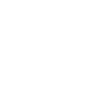 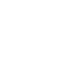 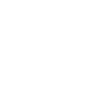 Cloud-based
All implementations are available in
Principles
Define intent
Model orchestration
Integrate tools
Automate all
Verify in pre-production
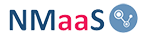 Reusable
Open-source code and documentation
GP4L Playground
Want to automate? First decide on the Source of Truth (SoT)
Essential for Infrastructure as Code (IaC) 
Facilitates the management and provisioning of infrastructure via code rather than manual procedures.
1
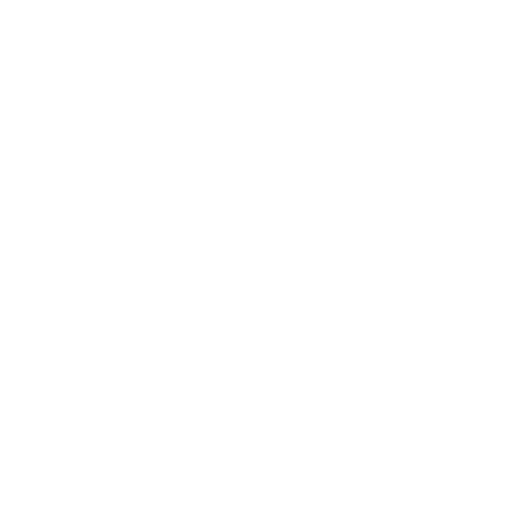 5
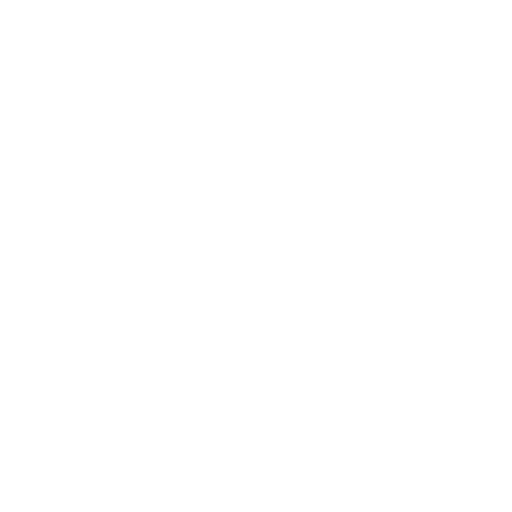 API & Data Model 
Describe the network and services in sufficient detail. Manage all information via APIs.
Declarative approach
Defines the expected state / the correct state and expects the live infrastructure to follow it.
2
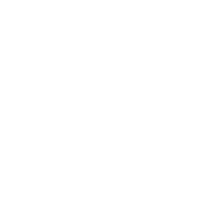 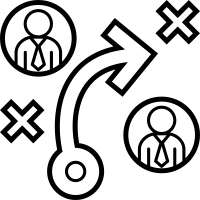 Service & Resource 
Integrated or separated (w/o data duplication).
Single or not? 
Single source per item type.
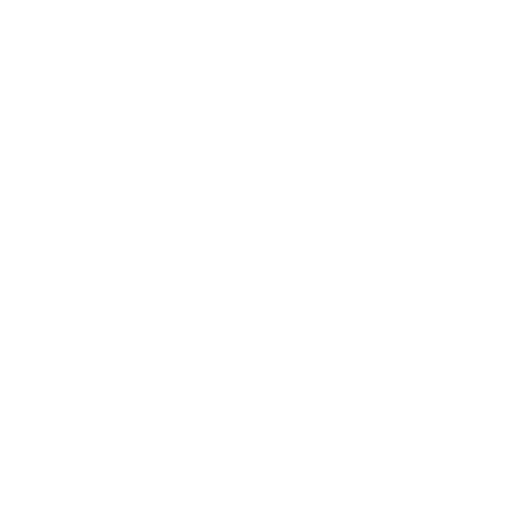 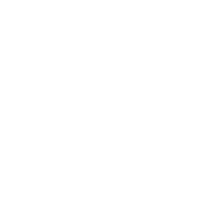 4
3
6
The Case of GP4L
Maat
NetBox
The SoT for GP4L network services
The SoT for GP4L network resources.
7
Maat as SoT
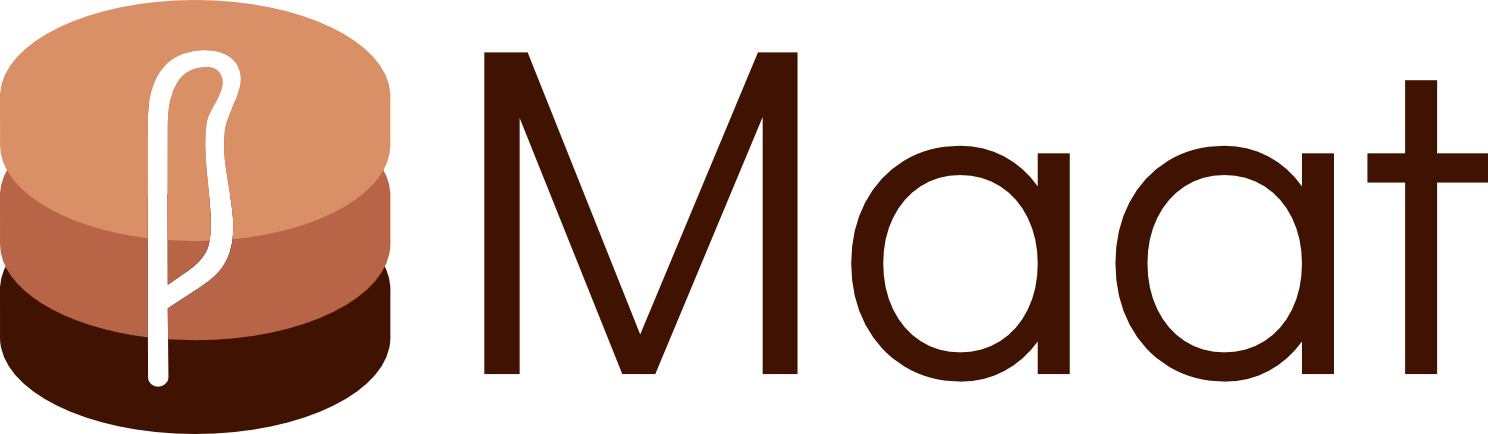 Maat is a microservice for open digital platforms that serves as a single source of truth for physical and logical resources and/or services.
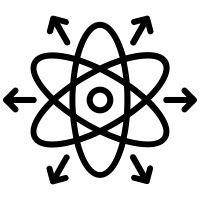 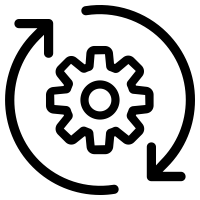 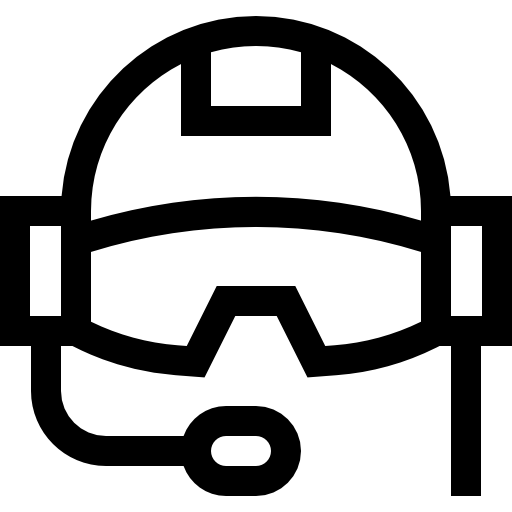 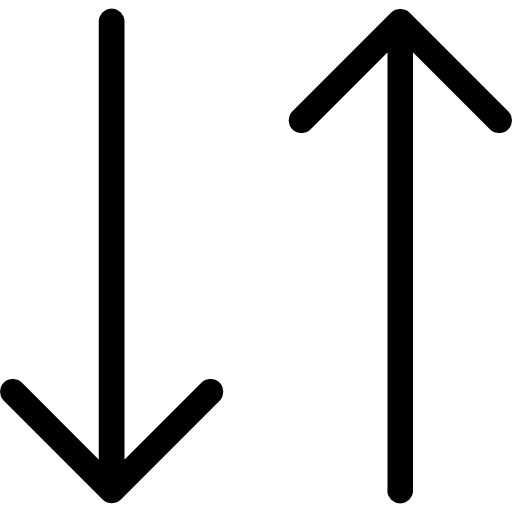 Open Standard-based APIs
Full CRUD support for IaC out of the box

TMF638 Service management REST API

TMF639 Resource management REST API
Extensible Data Model
JSON-based data model

Validation based on data model schema file

Extensions do not require changes in code or database

Multiple data models can be defined in custom schemas
Events Hub
External applications can register and listen to selected events

Events are archived for historical purposes

TMF standard API
Technology stack
NoSQL database (MongoDB)

Spring Boot 3 library

Docker

Keycloak

OAuthN 2.0
8
Maat as SoT
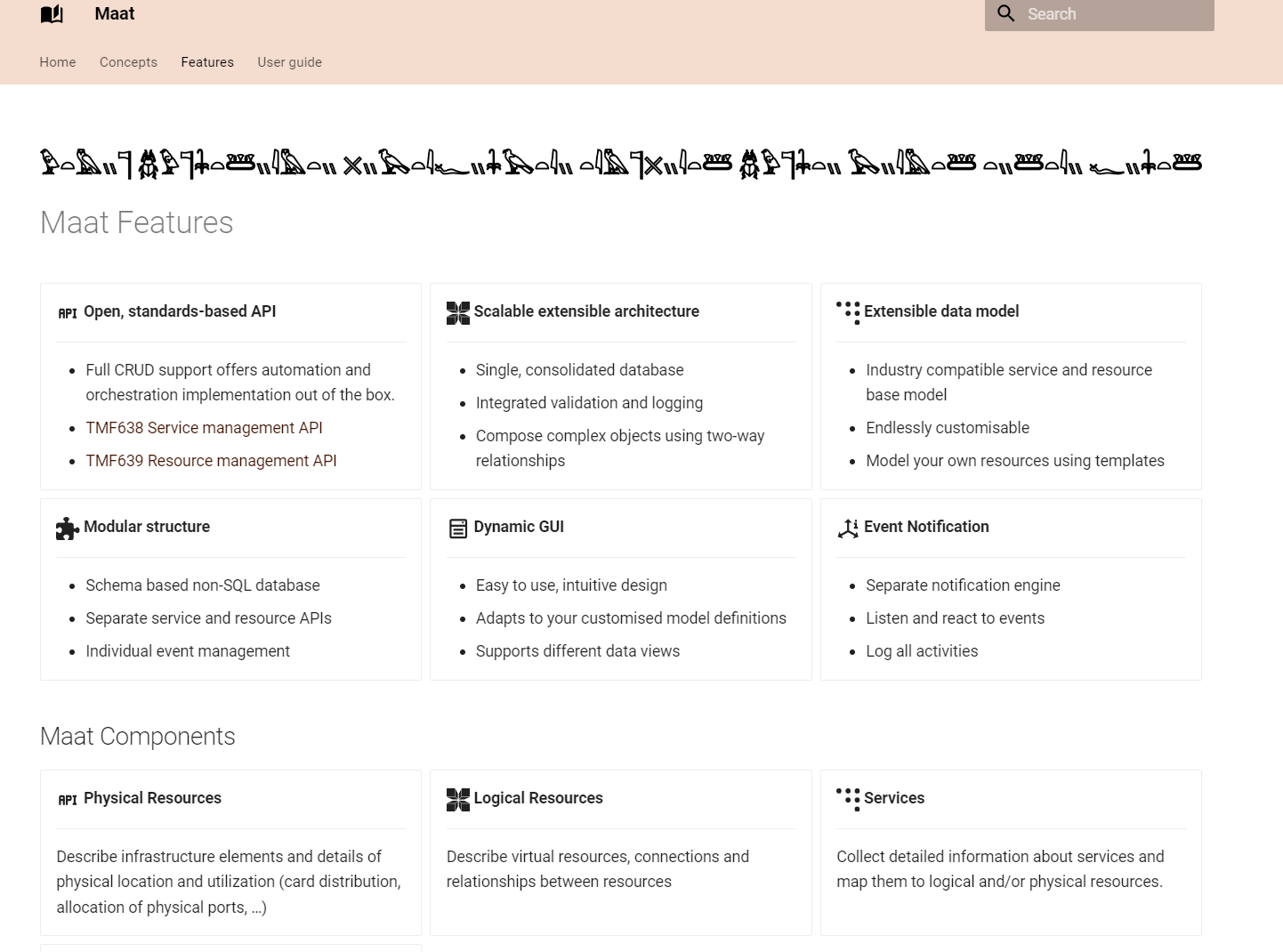 https://geant-netdev.gitlab-pages.pcss.pl/MaatDocs/
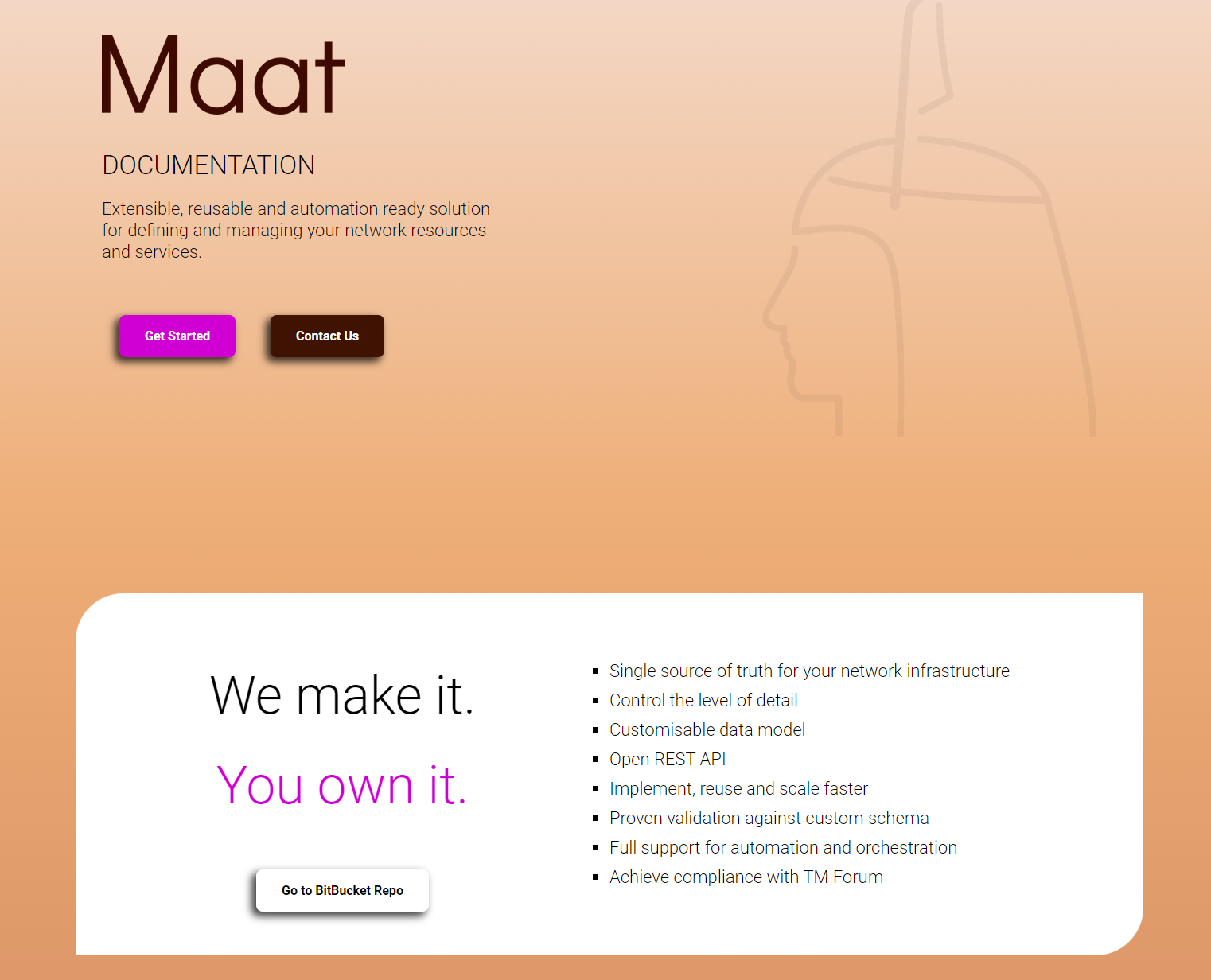 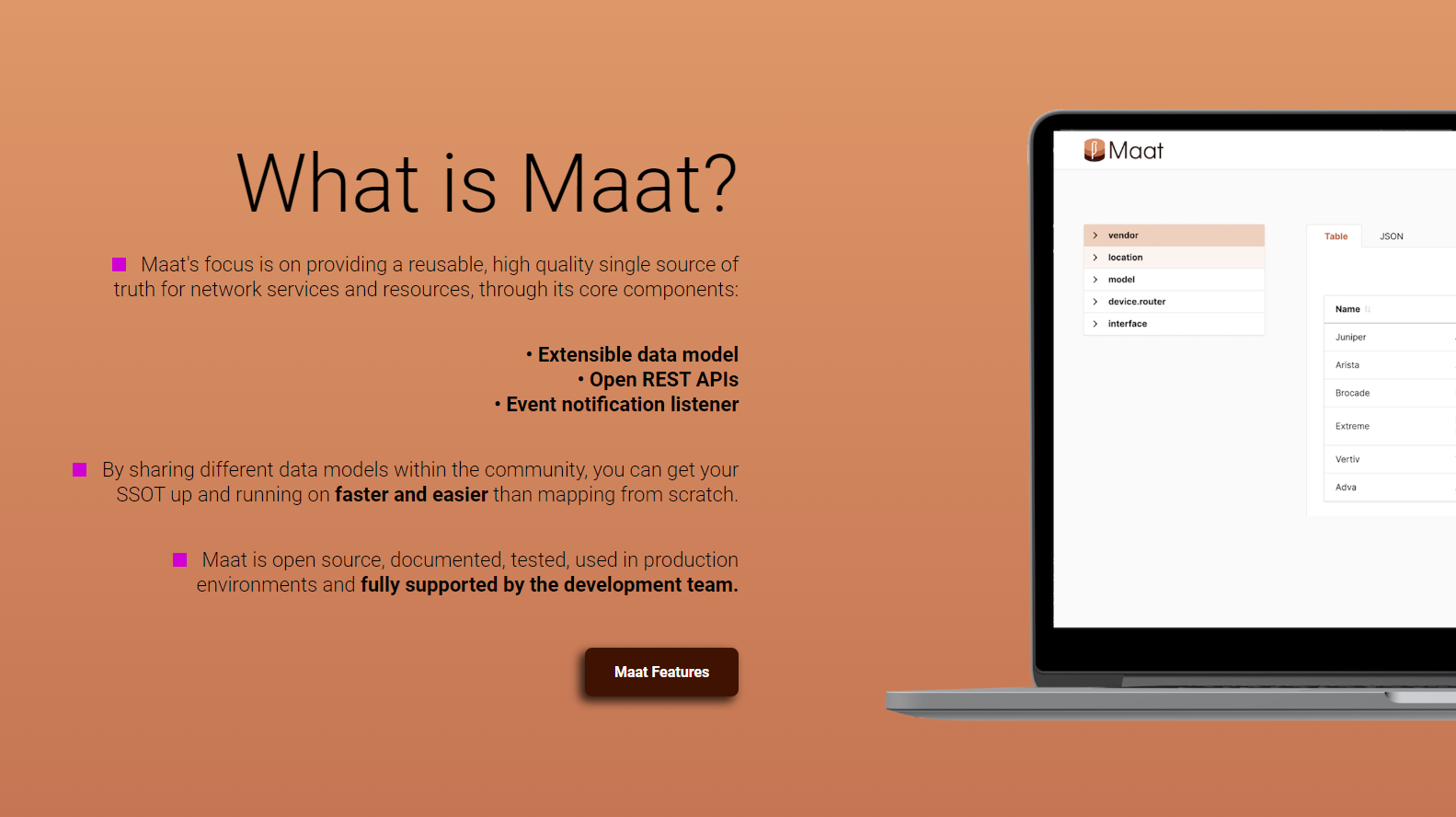 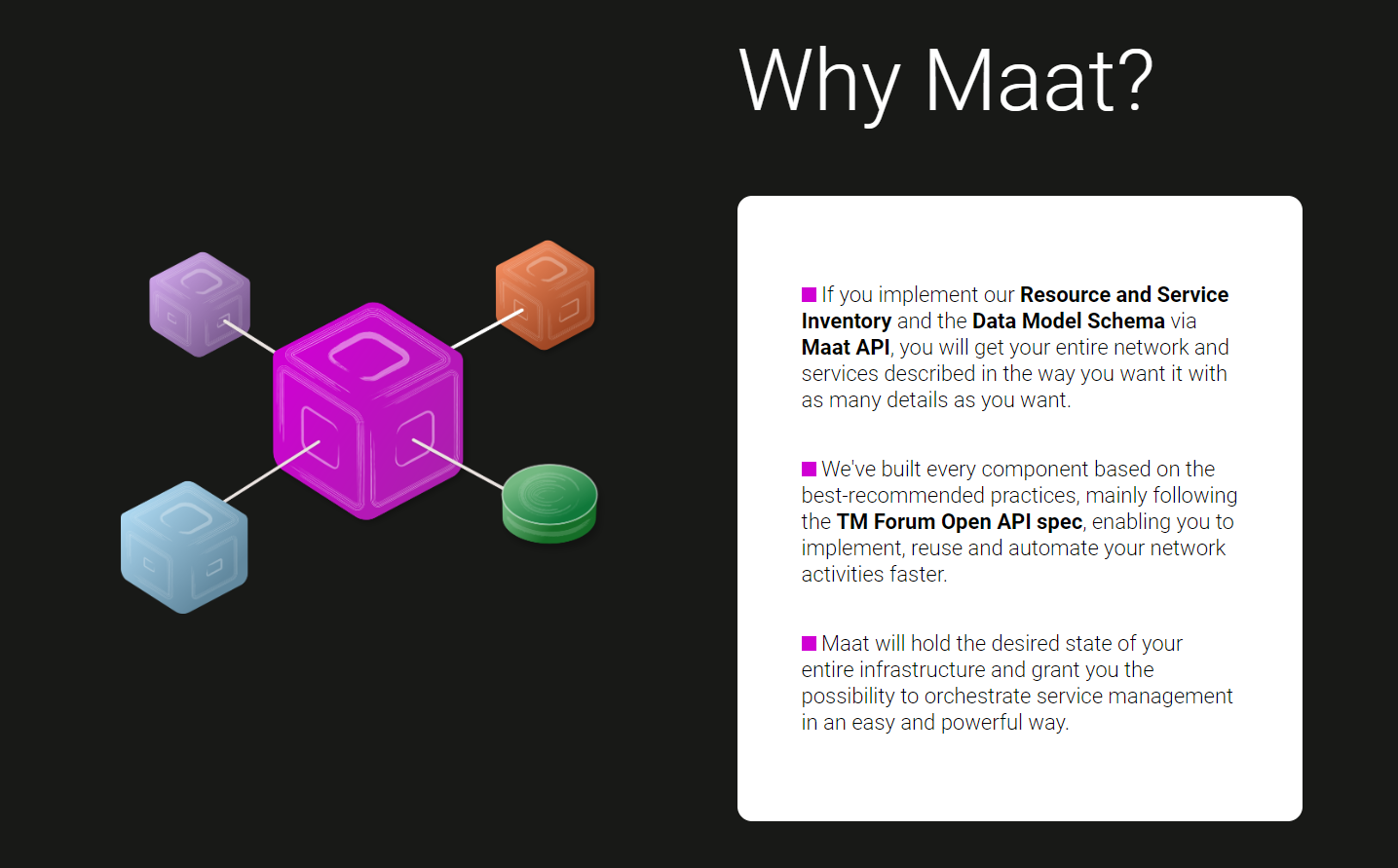 9
GP4L Automated Network Operations
1
2
1
2
3
Resource Management
Resource Reservation
Service Provisioning
3
GP4L testbed infrastructure devices

Inventory
Monitor
Configuration Backup
GP4L testbed infrastructure

Request an experiment
Approve experiment
Access reserved testbed devices
PIONIER network

Inventory
Model services
Prepare configuration
Verify then push
10
Resource management use case
A GP4L partner connects a new programmable switch to the GP4L infrastructure.
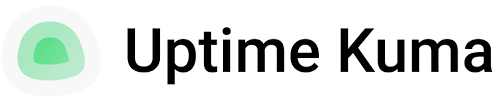 Probes in monitoring tool
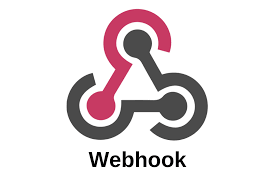 User action in Source of Truth
Orchestration workflows
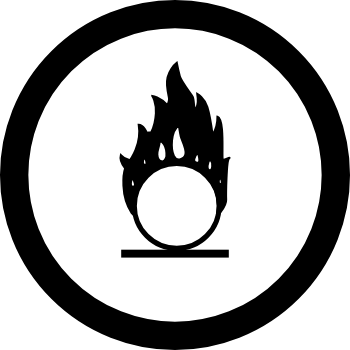 Oxidized
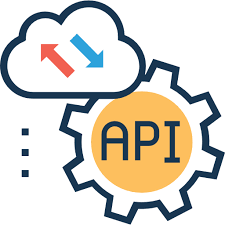 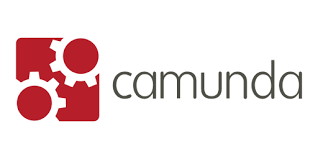 Configuration Backup
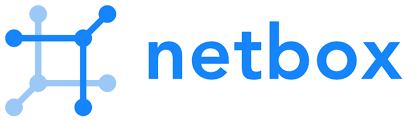 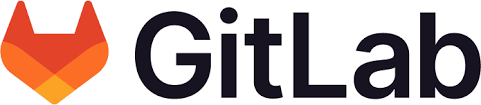 11
12
Experiment reservation use case
A researcher schedules an experiment in the GP4L testbed infrastructure.
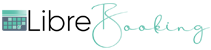 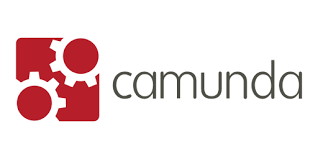 Reservation system
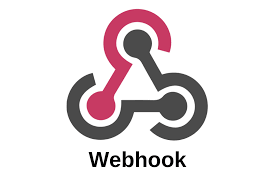 User action in Source of Truth
Orchestration workflows
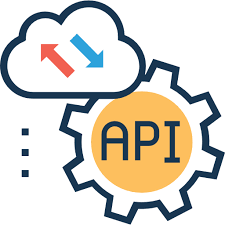 Access to the resources
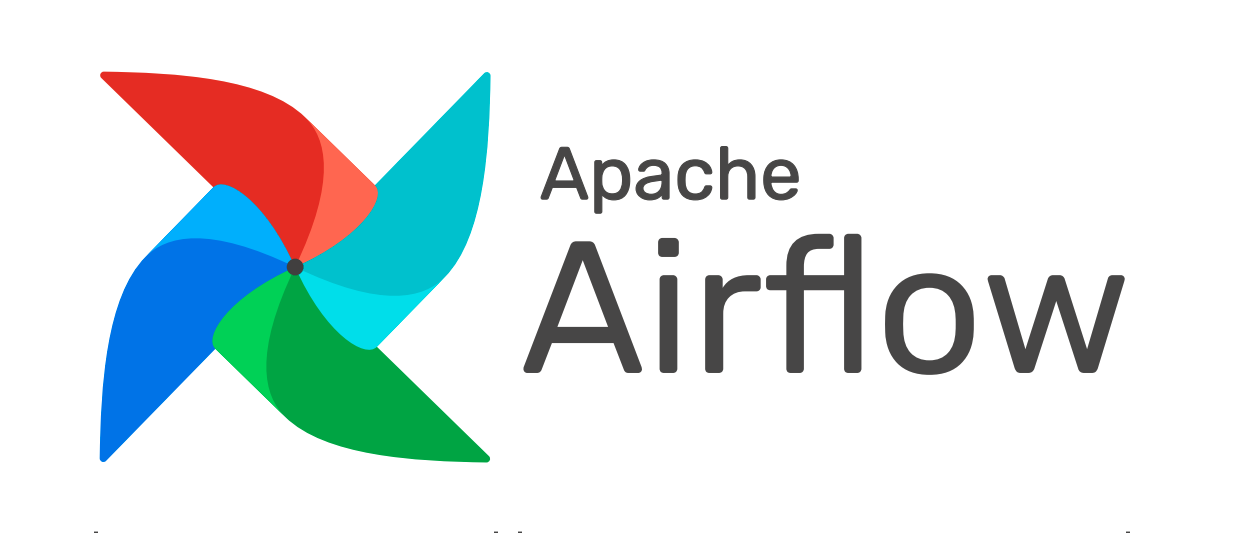 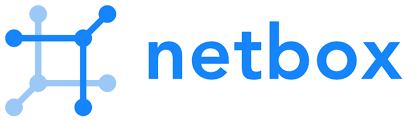 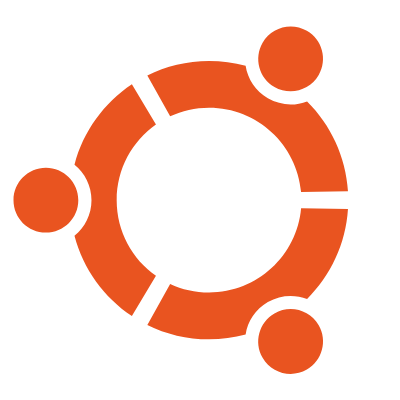 Bastion
SSH Key Management application
13
GP4L Joint Collaboration
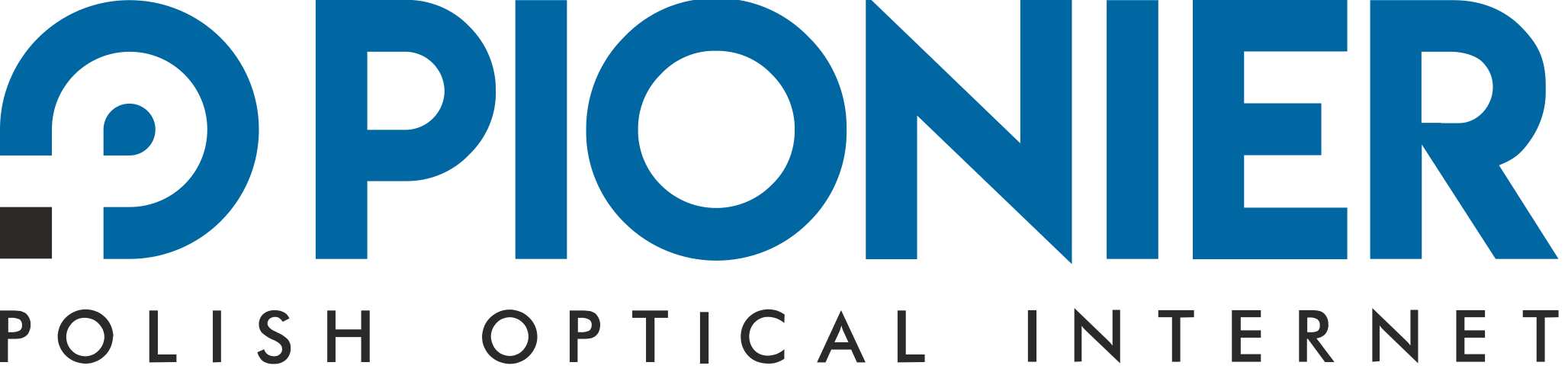 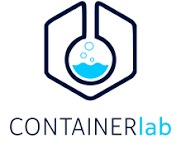 Generalized workflow definition
01
05
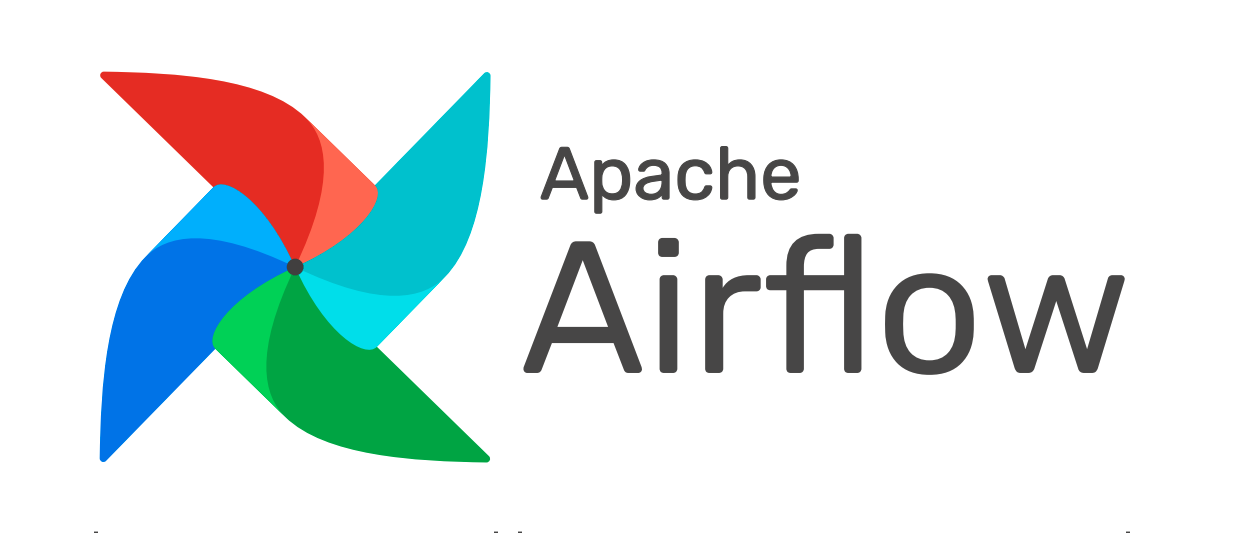 Dry-run with digital twin
Service ProvisioningPilot inPIONIER
Open-source modular approach reusable in different networks
02
04
Data model for resources and services
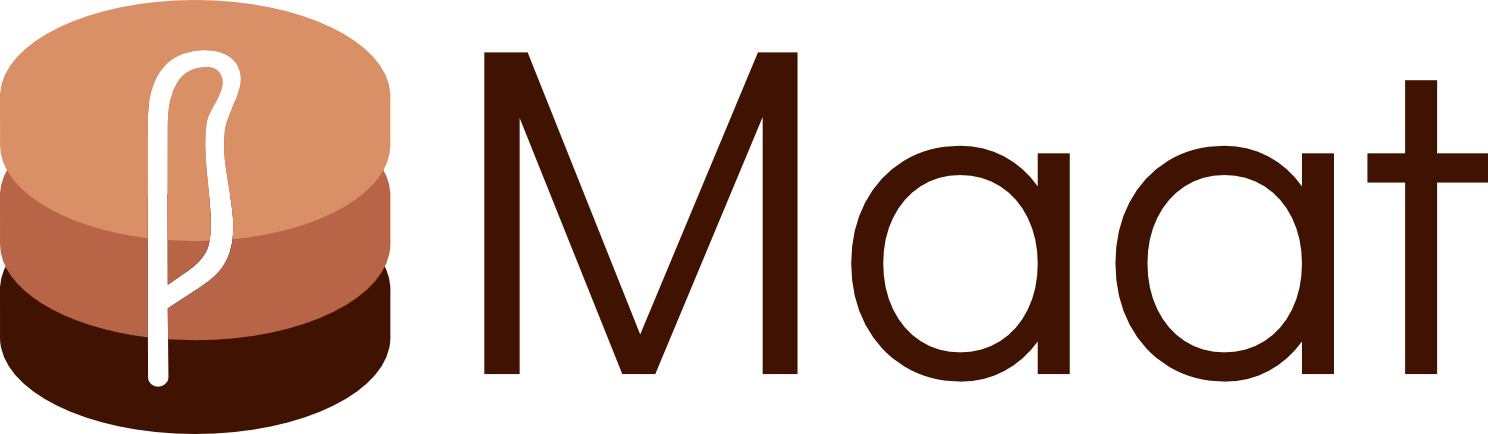 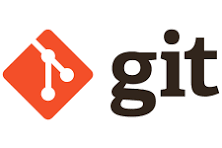 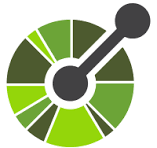 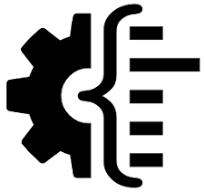 Technology stack and integration with existing NOC tools
03
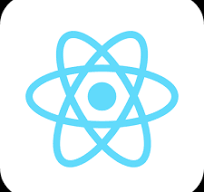 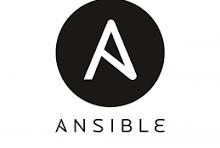 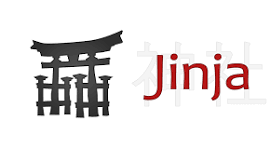 GÉANT LSO
14
Service Provisioning Workflow
check technical requirements for service provisioning
reserve service parameters
run test and analyse results
ensure all components are operating
validate against intent
prepare configuration for network devices
Track service usage
Determine service feasibility
Test service
Configure
setup performance data collection schedules
setup additional monitoring to track usage for billing purposes
Setup service health monitoring
Allocate service parameters
Activate service
based on service operational specification and quality requirements
setup monitoring for gathering any specific data according to SLA/OLA
validate configuration changes (dry-run)
push configuration to network
allocate the appropriate specific service parameters to support service implementation
15
Lessons Learned
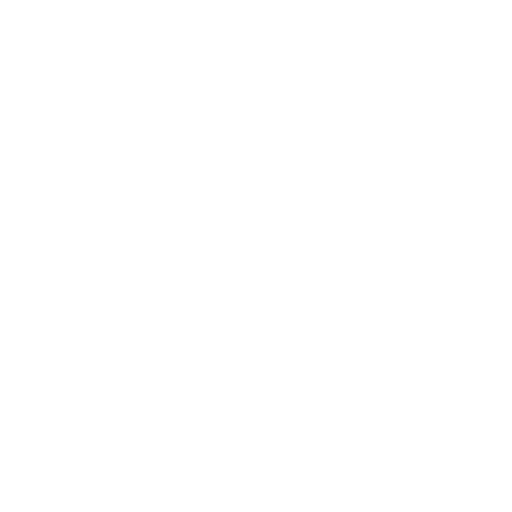 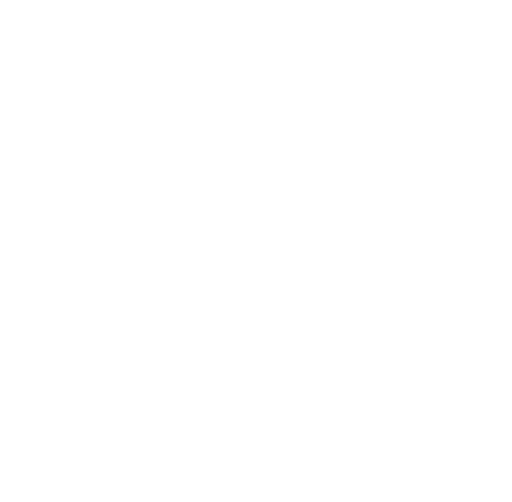 Constant Headaches
Incomplete documentation
Libraries status
Bugs
Workflow Flexibility
Adding functionality 
Changing components
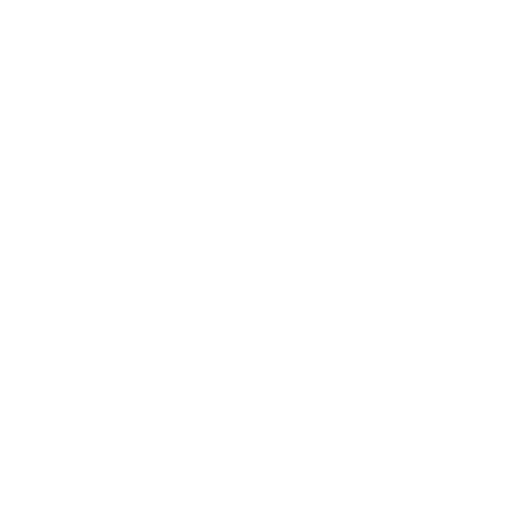 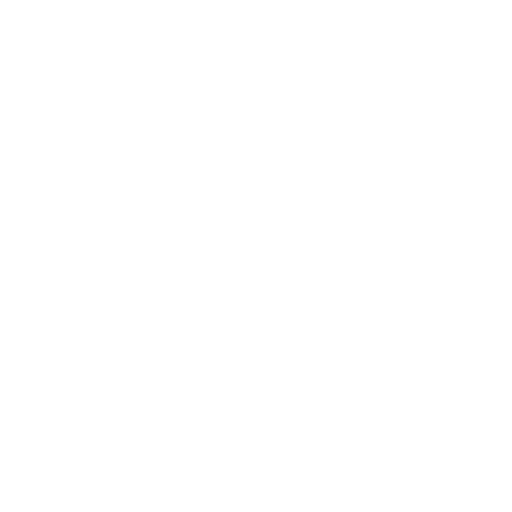 Data Integrity
Matching data across components
Compatibility
The impact of upgrades
16
GP4L on the road of automation & orchestration…
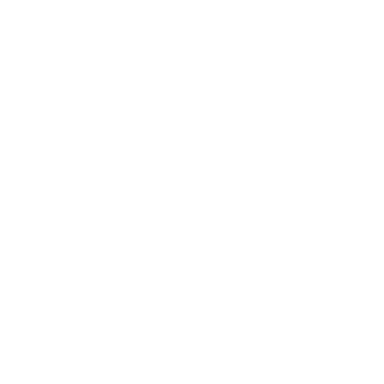 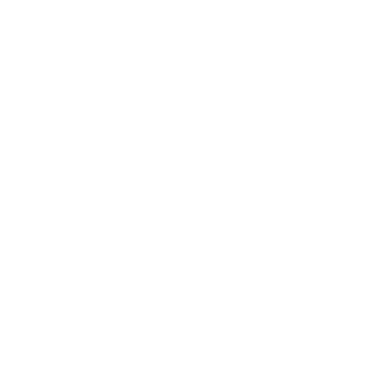 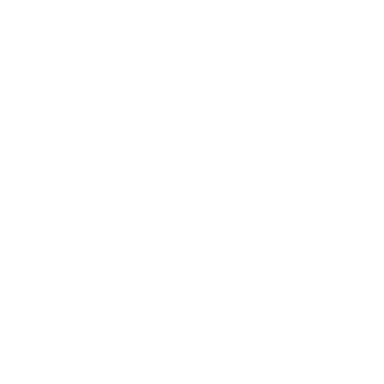 Develop & Test
We’ll continue investigating new tools and technologies via use cases.
Share
Via open-source repos and documentation, courses on eAcademy.
Collaborate
Contact us and learn how we can collaborate on joint project and goals.
17
Thank You
Contact: gp4l-admin@lists.geant.org 
Demo video: 
	https://www.youtube.com/watch?v=KYqpLPBDR3k
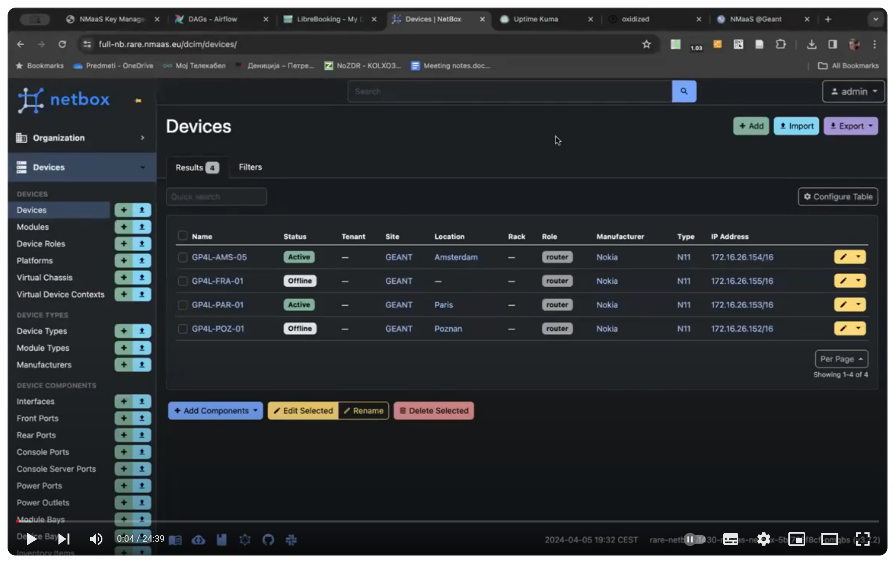 Some of the slides in this presentation were designed by www.slideegg.com
The scientific work is published for the realization of the international project co-financed by Polish Ministry of Science and Higher Education from financial resources of the programme entitled "PMW”.